More probability
CS311David KauchakSpring 2013
Some material borrowed from:
Sara Owsley Sood and others
Admin
Assign 3 Tuesday at the beginning of class (in class)
Should have looked at written 2 by now
Written 3 out soon

Mancala tournament: good news and bad news
Another example
Start with the joint probability distribution:




P(toothache) = ?
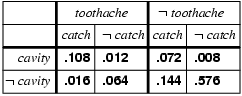 Another example
Start with the joint probability distribution:




P(toothache) = 0.108 + 0.012 + 0.016 + 0.064 = 0.2
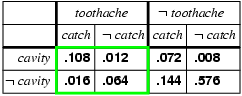 [Speaker Notes: So the probability of a toothache is the sum of all of these atomic events (we called them models in logic) in which toothache is true]
Another example
Start with the joint probability distribution:




P(cavity | toothache) = ?
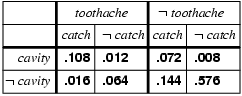 Another example
Start with the joint probability distribution:




P(cavity | toothache) 	= P(cavity, toothache)
						P(toothache)
					= 	      0.016+0.064
					   0.108 + 0.012 + 0.016 + 0.064
					= 0.4
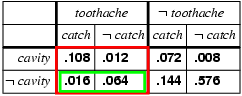 Normalization
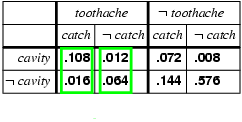 Denominator can be viewed as a normalization constant α

P(CAVITY | toothache) = α P(CAVITY,toothache) 
= α [P(CAVITY,toothache,catch) + P(CAVITY,toothache, catch)]
= α [<0.108,0.016> + <0.012,0.064>] 
= α <0.12,0.08> = <0.6,0.4>





General idea: compute distribution on query variable by fixing evidence variables and summing over hidden/unknown variables
unnormalized p(cavity|toothache)
unnormalized p(cavity|toothache)
[Speaker Notes: On the last slide, we were computing the conditional probability that I don’t’ have a cavity, given that I have a toothache P(cavity | toothache) 
If we try the inverse of that P(cavity|toothache), we end up dividing by the same denominator P(toothache)
P(cavity|toothache) = P(cavity n toothache) / P(toothache)
So, we can view the denominator as a normalization constant alpha for the distribution P(Cavity|toothache)
Notice that Cavity is capitalized here, that is because I’m talking about all possible values for the variable Cavity (true or false), whereas I’m saying that toothache is true
Using this constant, we can merge these two calculations into 1 (instead of calculating P(toothache) twice, or doing these extra steps), where the probabilities obviously still add up to 1
This gives us a shortcut here, we can calculate both the Probability of cavity and not cavity (given toothache) in one calculation
We have the set of probabilities for which toothache and catch are true and the set of values for which toothache and not catch are true
Doing vector addition here, we get <0.12, 0.08> which we then multiply by the constant alpha (which in this case was 1/P(toothache) = 1/0.2)
CALCULATE ALPHA - ADD TWO PROBS - DIVIDE EACH BY THIS SUM
We get the set of two probabilities which correspond to the probability of cavity and the probability of not cavity given toothache]
More Probability
In the United States, 55% of children get an allowance and 41% of children get an allowance and do household chores. What is the probability that a child does household chores given that the child gets an allowance?
Still more probability
A math teacher gave her class two tests. 25% of the class passed both tests and 42% of the class passed the first test. What is the probability that a student who passed the first test also passed the second test?
[Speaker Notes: P(passSecond|passFirst) = P(passSecond n passFirst) / P(passFirst)
					= .25 / .42
					= 25/42]
Another Example
A patient takes a lab test and the result comes back positive. The test has a false negative rate of 2% and false positive rate of 2%. Furthermore, 0.5% of the entire population have this cancer.

What is the probability of cancer if we know the test result is positive?
We want:
P(Cancer=P|Test=P)
We know:
A: Test=P
P(Test=P|Cancer=N) = 0.03
P(Test=N|Cancer=P) = 0.02
P(Cancer=P) = 0.008
[Speaker Notes: Assume that there is a test for cancer which is 98 percent accurate; i.e. if someone has cancer, the test will be positive 98 percent of the time, and if one doesn't have it, the test will be negative 98 percent of the time. Assume further that .5 percent - one out of two hundred people - actually have cancer.

Now imagine that 10,000 tests for cancer are administered. Of these, how many are positive? On the average, 50 of these 10,000 people (.5 percent of 10,000) will have cancer, and so, since 98 percent of them will test positive, we will have 49 positive tests. Of the 9,950 cancerless people, 2 percent of them will test positive, for a total of 199 positive tests (.02 x 9,950 = 199). Thus, of the total 248 positive tests (199 + 49 = 248), most (199) are false positives, and so the conditional probability of having cancer given that one tests positive is only 49/248, or about 20 percent! (This relatively low percentage is to be contrasted with the conditional probability that one tests positive, given that one has cancer, which by assumption is 98 percent.)

We don’t have values for P(cancer n testpostive) or for P(testpositive) so this is impossible to calculate thus far]
Another Example
A patient takes a lab test and the result comes back positive. The test has a false negative rate of 2% and false positive rate of 2%. Furthermore, 0.5% of the entire population have this cancer.

What is the probability of cancer if we know the test result is positive?
p(cancer) = 0.005
p(false_neg) = 0.02
p(false_pos)=0.02

p(cancer | pos) = ?
false negative: negative result even though we have cancer

false positive: positive result even though we don’t have cancer
We want:
P(Cancer=P|Test=P)
We know:
A: Test=P
P(Test=P|Cancer=N) = 0.03
P(Test=N|Cancer=P) = 0.02
P(Cancer=P) = 0.008
[Speaker Notes: P(cancer) = 0.8
P(falsenegative) = 0.02
P(falsepositive) = 0.03
P(cancer|testpostive) = P(cancer n testpositive) / P(testpositive)

Assume that there is a test for cancer which is 98 percent accurate; i.e. if someone has cancer, the test will be positive 98 percent of the time, and if one doesn't have it, the test will be negative 98 percent of the time. Assume further that .5 percent - one out of two hundred people - actually have cancer.

Now imagine that 10,000 tests for cancer are administered. Of these, how many are positive? On the average, 50 of these 10,000 people (.5 percent of 10,000) will have cancer, and so, since 98 percent of them will test positive, we will have 49 positive tests. Of the 9,950 cancerless people, 2 percent of them will test positive, for a total of 199 positive tests (.02 x 9,950 = 199). Thus, of the total 248 positive tests (199 + 49 = 248), most (199) are false positives, and so the conditional probability of having cancer given that one tests positive is only 49/248, or about 20 percent! (This relatively low percentage is to be contrasted with the conditional probability that one tests positive, given that one has cancer, which by assumption is 98 percent.)

We don’t have values for P(cancer n testpostive) or for P(testpositive) so this is impossible to calculate thus far]
Another Example
p(cancer) = 0.005
p(false_neg) = 0.02
p(false_pos)=0.02

p(cancer | pos) = ?
false negative: negative result even though we have cancer

false positive: positive result even though we don’t have cancer
We want:
P(Cancer=P|Test=P)
We know:
A: Test=P
P(Test=P|Cancer=N) = 0.03
P(Test=N|Cancer=P) = 0.02
P(Cancer=P) = 0.008
[Speaker Notes: P(cancer) = 0.8
P(falsenegative) = 0.02
P(falsepositive) = 0.03
P(cancer|testpostive) = P(cancer n testpositive) / P(testpositive)

Assume that there is a test for cancer which is 98 percent accurate; i.e. if someone has cancer, the test will be positive 98 percent of the time, and if one doesn't have it, the test will be negative 98 percent of the time. Assume further that .5 percent - one out of two hundred people - actually have cancer.

Now imagine that 10,000 tests for cancer are administered. Of these, how many are positive? On the average, 50 of these 10,000 people (.5 percent of 10,000) will have cancer, and so, since 98 percent of them will test positive, we will have 49 positive tests. Of the 9,950 cancerless people, 2 percent of them will test positive, for a total of 199 positive tests (.02 x 9,950 = 199). Thus, of the total 248 positive tests (199 + 49 = 248), most (199) are false positives, and so the conditional probability of having cancer given that one tests positive is only 49/248, or about 20 percent! (This relatively low percentage is to be contrasted with the conditional probability that one tests positive, given that one has cancer, which by assumption is 98 percent.)

We don’t have values for P(cancer n testpostive) or for P(testpositive) so this is impossible to calculate thus far]
Another Example
p(cancer) = 0.005
p(false_neg) = 0.02
p(false_pos)=0.02

p(cancer | pos) = ?
false negative: negative result even though we have cancer

false positive: positive result even though we don’t have cancer
1-p(false_neg) gives us the probability of the test correctly identifying us with cancer
We want:
P(Cancer=P|Test=P)
We know:
A: Test=P
P(Test=P|Cancer=N) = 0.03
P(Test=N|Cancer=P) = 0.02
P(Cancer=P) = 0.008
two ways to get a positive result: cancer with a correct positive and not cancer with a false positive
[Speaker Notes: P(cancer) = 0.8
P(falsenegative) = 0.02
P(falsepositive) = 0.03
P(cancer|testpostive) = P(cancer n testpositive) / P(testpositive)

Assume that there is a test for cancer which is 98 percent accurate; i.e. if someone has cancer, the test will be positive 98 percent of the time, and if one doesn't have it, the test will be negative 98 percent of the time. Assume further that .5 percent - one out of two hundred people - actually have cancer.

Now imagine that 10,000 tests for cancer are administered. Of these, how many are positive? On the average, 50 of these 10,000 people (.5 percent of 10,000) will have cancer, and so, since 98 percent of them will test positive, we will have 49 positive tests. Of the 9,950 cancerless people, 2 percent of them will test positive, for a total of 199 positive tests (.02 x 9,950 = 199). Thus, of the total 248 positive tests (199 + 49 = 248), most (199) are false positives, and so the conditional probability of having cancer given that one tests positive is only 49/248, or about 20 percent! (This relatively low percentage is to be contrasted with the conditional probability that one tests positive, given that one has cancer, which by assumption is 98 percent.)

We don’t have values for P(cancer n testpostive) or for P(testpositive) so this is impossible to calculate thus far]
Another Example
p(cancer) = 0.005
p(false_neg) = 0.02
p(false_pos)=0.02

p(cancer | pos) = ?
false negative: negative result even though we have cancer

false positive: positive result even though we don’t have cancer
We want:
P(Cancer=P|Test=P)
Contrast this with p(pos | cancer) = 0.98
We know:
A: Test=P
P(Test=P|Cancer=N) = 0.03
P(Test=N|Cancer=P) = 0.02
P(Cancer=P) = 0.008
Obtaining probabilities
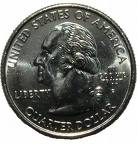 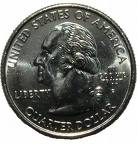 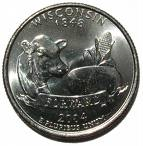 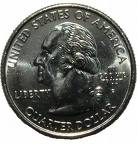 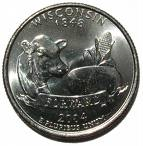 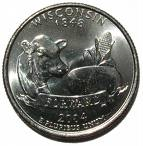 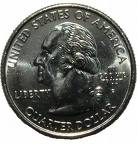 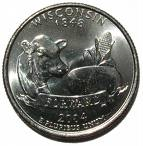 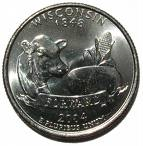 H
T
H
T
H
T
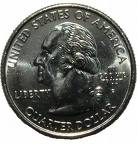 H
H
T
T
We’ve talked a lot about probabilities, but not where they come from
intuition/guess
this can be very hard
people are not good at this for anything but the simplest problems
estimate from data!
Estimating probabilities
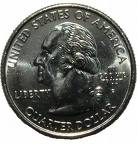 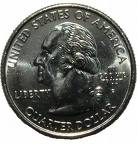 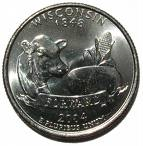 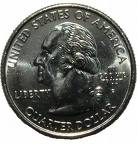 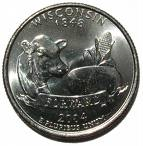 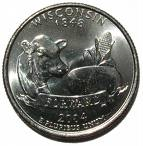 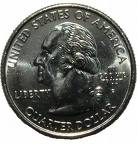 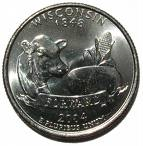 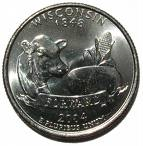 H
T
H
T
H
T
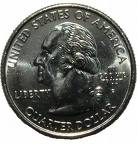 H
H
T
T
Total Flips: 10
Number Heads: 5
Number Tails: 5
Probability of Heads:
Number Heads / Total Flips = 0.5

Probability of Tails:
Number Tails / Total Flips = 0.5 = 1.0 – Probability of Heads
The experiments, the sample space and the events must be defined clearly for probability to be meaningful
Theoretical Probability
Maximum entropy principle
When one has only partial information about the possible outcomes one should choose the probabilities so as to maximize the uncertainty about the missing information
Alternatives are always to be judged equally probable if we have no reason to expect or prefer one over the other

Maximum likelihood estimation
set the probabilities so that we maximize how likely our data is

Turns out these approaches do the same thing!
Maximum Likelihood Estimation
Number of times an event occurs in the data
Total number of times experiment was run
(total number of data collected)
Maximum Likelihood Estimation
Number of times an event occurs in the data
Total number of times experiment was run
(total number of data collected)
Rock/Paper/Scissors
http://www.nytimes.com/interactive/science/rock-paper-scissors.html
How is it done?
Maximum Likelihood Estimation
Number of times an event occurs in the data
Total number of times experiment was run
(total number of data collected)
Rock/Paper/Scissors
http://www.nytimes.com/interactive/science/rock-paper-scissors.html
…
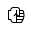 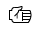 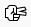 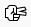 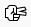 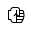 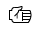 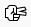 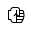 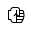 Analyze the prior choices
Select probability of next choice based on data
How?
Maximum Likelihood Estimation
Number of times an event occurs in the data
Total number of times experiment was run
(total number of data collected)
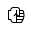 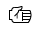 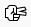 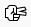 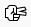 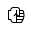 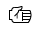 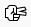 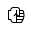 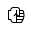 P(rock) =
P(rock | scissors) =
P(rock | scissors, scissors, scissors) =
Maximum Likelihood Estimation
Number of times an event occurs in the data
Total number of times experiment was run
(total number of data collected)
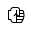 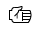 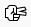 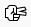 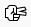 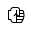 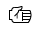 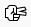 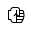 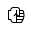 P(rock) = 4/10 = 0.4
P(rock | scissors) = 2/4 = 0.5
P(rock | scissors, scissors, scissors) = 1/1 = 1.0
Maximum Likelihood Estimation
Number of times an event occurs in the data
Total number of times experiment was run
(total number of data collected)
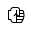 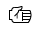 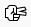 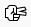 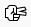 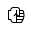 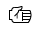 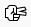 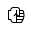 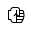 P(rock) = 4/10 = 0.4
P(rock | scissors) = 2/4 = 0.5
P(rock | scissors, scissors, scissors) = 1/1 = 1.0
Which of these do you think is most accurate?
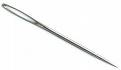 1
1
Law of Large Numbers
As the number of experiments increases the relative frequency of an event more closely approximates the actual probability of the event.
if the theoretical assumptions hold

Buffon’s Needle for Computing π
http://mste.illinois.edu/reese/buffon/buffon.html
draw graph here
then draw integral
x = ½ * sin(t)
P(Crosses) = P(d<x)
P(Crosses) = area under curve / total area
= 2/pi
P(Crosses) = cross outcomes / total throws
x
t
pi = 2*total throws/number of crosses
[Speaker Notes: We also have the law of large numbers
As the number of experiments increases, the relative frequency of an event more closely approximates the theoretical probability of the event
This is like the notion of a limit from calculus
The law of large numbers (LLN) is a theorem in probability that describes the long-term stability of a random variable. Given a sample of independent and identically distributed random variables with a finite population mean and variance, the average of these observations will eventually approach and stay close to the population mean.

Does anyone know Buffon’s Needle for Computing Pi?
Georges-Louis Leclerc, Compte de Buffon - 1707-1788 in France
Buffon's greatest scientific work was Histoire Naturelle, (Natural History), published in 36 volumes between 1749 and 1789. This work is one the first scientific treatments of natural history, giving analyses of geology, zoology, and botany without reference to the Bible.
Very old experiments - are considered to be among the first problems in geometric probability.
Buffon’s Needle for computing Pi
suppose we have a floor made of parallel strips of wood, each the same width, and we drop a needle onto the floor. 
What is the probability that the needle will lie across a line between two strips?
Using integral geometry, the problem can be solved to get a Monte Carlo method to approximate π.
Using the LLN, the average angle of incidence can be used to approximate Pi]
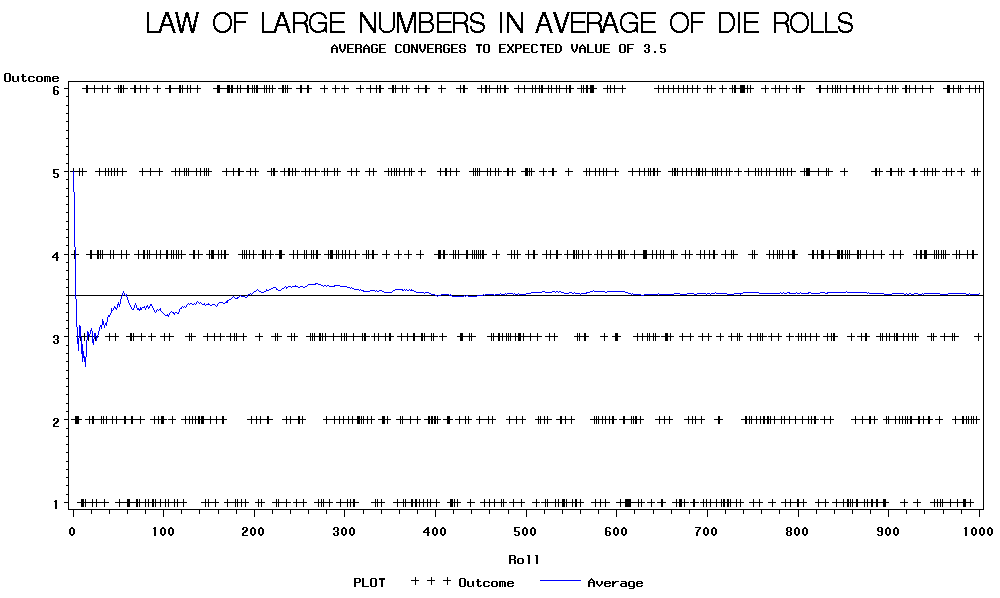 Large Numbers Reveal Problems in Assumptions
Results of 1,000,000 throws of a die
Number	   1	   2	   3	   4	   5	   6
Fraction	.155	.159	.164	.169	.174	.179
[Speaker Notes: 1/6 = 0.16666667

Favors 5 and 6 more over a large number of throws
Ideas why?

1 side is heavier - less holes - then 6 side
More likely to land down

There are ‘fair’ dice in which the holes are filled with a material to make it even]
Probabilistic Reasoning
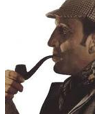 Evidence
What we know about a situation

Hypothesis
What we want to conclude

Compute
P( Hypothesis | Evidence )
Probabilistic Reasoning
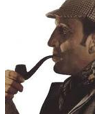 Evidence
What we know about a situation

Hypothesis
What we want to conclude

Compute
P( Hypothesis | Evidence )
Credit card application?
Credit Card Application
E is the data about the applicant's age, job, education, income, credit history, etc, 

H is the hypothesis that the credit card will provide positive return. 

The decision of whether to issue the credit card to the applicant is based on the probability P(H|E).
Probabilistic Reasoning
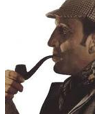 Evidence
What we know about a situation

Hypothesis
What we want to conclude

Compute
P( Hypothesis | Evidence )
Medical diagnosis?
Medical Diagnosis
E is a set of symptoms, such as, coughing, sneezing, headache, ...

H is a disorder, e.g., common cold, SARS, swine flu.

The diagnosis problem is to find an H (disorder) such that P(H|E) is maximum.
Chain rule (aka product rule)
We can view calculating the probability of X AND Y occurring as two steps:

Y occurs with some probability P(Y)
Then, X occurs, given that Y has occurred
or you can just trust the math… 
Chain rule (aka product rule)
We can view calculating the probability of X AND Y occurring as two steps:

X occurs with some probability P(X)
Then, Y occurs, given that X has occurred
or you can just trust the math… 
Chain rule
Bayes’ rule (theorem)
Bayes’ rule
Allows us to talk about P(Y|X) rather than P(X|Y)

Sometimes this can be more intuitive

Why?
Bayes’ rule
p(disease | symptoms)
For everyone who had those symptoms, how many had the disease?
p(symptoms|disease)
For everyone that had the disease, how many had this symptom?

p(good_lendee | credit_features)
For everyone who had these credit features, how many were good lendees?
p(credit_features | good_lendee)
For all the good lenders, how many had this feature

p(cause | effect) vs. p(effect | cause)

p(H | E) vs. p(E | H)
Bayes’ rule
We often already have data on good lenders, so p(features | good_lendee) is straightforward

p(features) and p(good_lendee) are often easier than p(good_lendee|features)

Allows us to properly handle changes in just the underlying distribution of good_lendees, etc.
Other benefits
Simple lender model:
score: is credit score > 600
debt: debt < income
Other benefits
It’s in the 1950s and you train your model “diagnostically” using just p(Good | Credit, Debt).

However, in the 1960s and 70s the population of people that are good lendees drastically increases (baby-boomers learned from their depression era parents and are better with their money)
Intuitively what should happen?
Other benefits
It’s in the 1950s and you train your model “diagnostically” using just p(Good | Credit, Debt).

However, in the 1960s and 70s the population of people that are good lendees drastically increases (baby-boomers learned from their depression era parents and are better with their money)
Probability of “good” should increase, but that’s hard to figure out from just this equation
Other benefits
Modeled using Bayes’ rule, it’s clear how much the probability should change.  

Measure what the new P(Good) is.
When it rains…
Marie is getting married tomorrow at an outdoor ceremony in the desert. In recent years, it has rained only 5 days each year. Unfortunately, the weatherman has predicted rain for tomorrow. When it actually rains, the weatherman correctly forecasts rain 90% of the time. When it doesn't rain, he incorrectly forecasts rain 5% of the time. What is the probability that it will rain on the day of Marie's wedding?
p(rain) = 5/365
p(predicted|rain) = 0.9
p(predicted|Ørain) = 0.05
[Speaker Notes: P(rain|predicted) = P(predicted|rain)*P(rain) / P(predicted)
			   = .9 * 5/365 / 
			  

365 days
5 days rain

P(rain) = 5/365
P(predicted|rain) = .9
P(predicted|not rain) = .05]
When it rains…
p(rain) = 5/365
p(predicted|rain) = 0.9
p(predicted|Ørain) = 0.05
[Speaker Notes: P(rain|predicted) = P(predicted|rain)*P(rain) / P(predicted)
			   = .9 * 5/365 / 
			  

365 days
5 days rain

P(rain) = 5/365
P(predicted|rain) = .9
P(predicted|not rain) = .05]
When it rains…
p(rain) = 5/365
p(predicted|rain) = 0.9
p(predicted|Ørain) = 0.05
[Speaker Notes: P(rain|predicted) = P(predicted|rain)*P(rain) / P(predicted)
			   = .9 * 5/365 / 
			  

365 days
5 days rain

P(rain) = 5/365
P(predicted|rain) = .9
P(predicted|not rain) = .05]
Monty Hall
3 doors
behind two, something bad
behind one, something good
You pick one door, but are not shownthe contents
Host opens one of the other two doors that has the bad thing behind it (he always opens one with the bad thing)
You can now switch your door to the other unopened.  Should you?
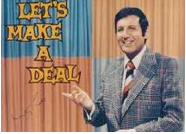 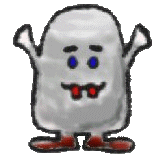 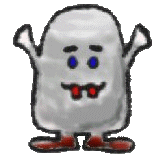 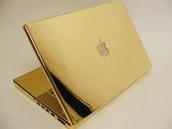 Monty Hall
p(win) initially?
3 doors, 1 with a winner, p(win) = 1/3

p(win | shown_other_door)?
One reasoning:
once you’re shown one door, there are just two remaining doors
one of which has the winning prize
1/2
This is not correct!
Be careful! – Player picks door 1
winning location
host opens
Door 2
1/2
Door 1
1/3
Door 3
1/2
In these two cases, switching will give you the correct answer.  Key: host knows where it is.
Door 2
Door 3
1/3
1
Door 2
1
Door 3
1/3
Another view
1000 doors
behind 999, something bad
behind one, something good
You pick one door, but are not shown the contents
Host opens 998 of the other 999 doors that have the bad thing behind it (he always opens ones with the bad thing)

In essence, you’re picking between it being behind your one door or behind any one of the other doors (whether that be 2 or 999)
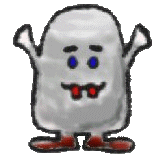 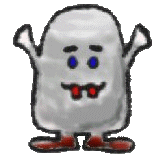 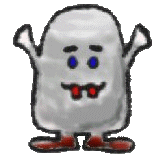 …
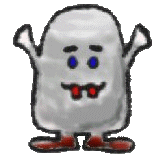 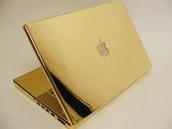